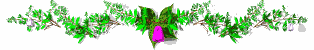 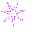 DAI LOC DEPARTMENT OF EDUCATION AND TRAINING
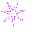 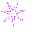 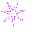 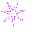 DAI QUANG PRIMARY SCHOOL
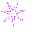 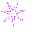 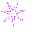 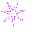 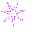 WELCOME TO OUR CLASS  !
Subject: English 3
Class: 3D
Teacher: Pham Thi My Chau
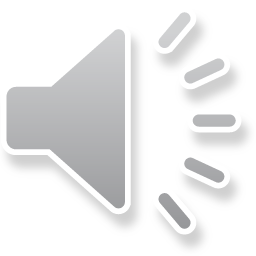 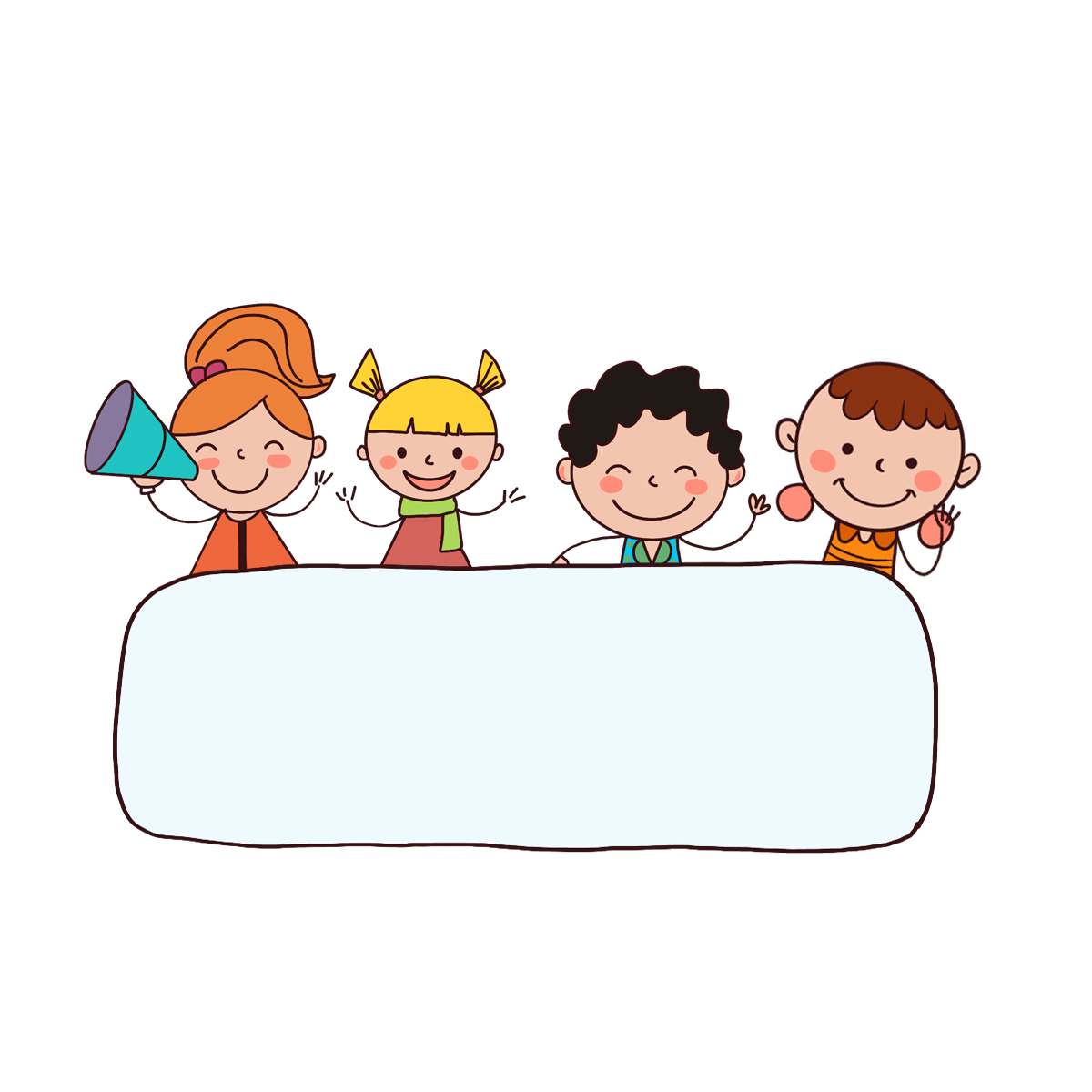 Warm-up
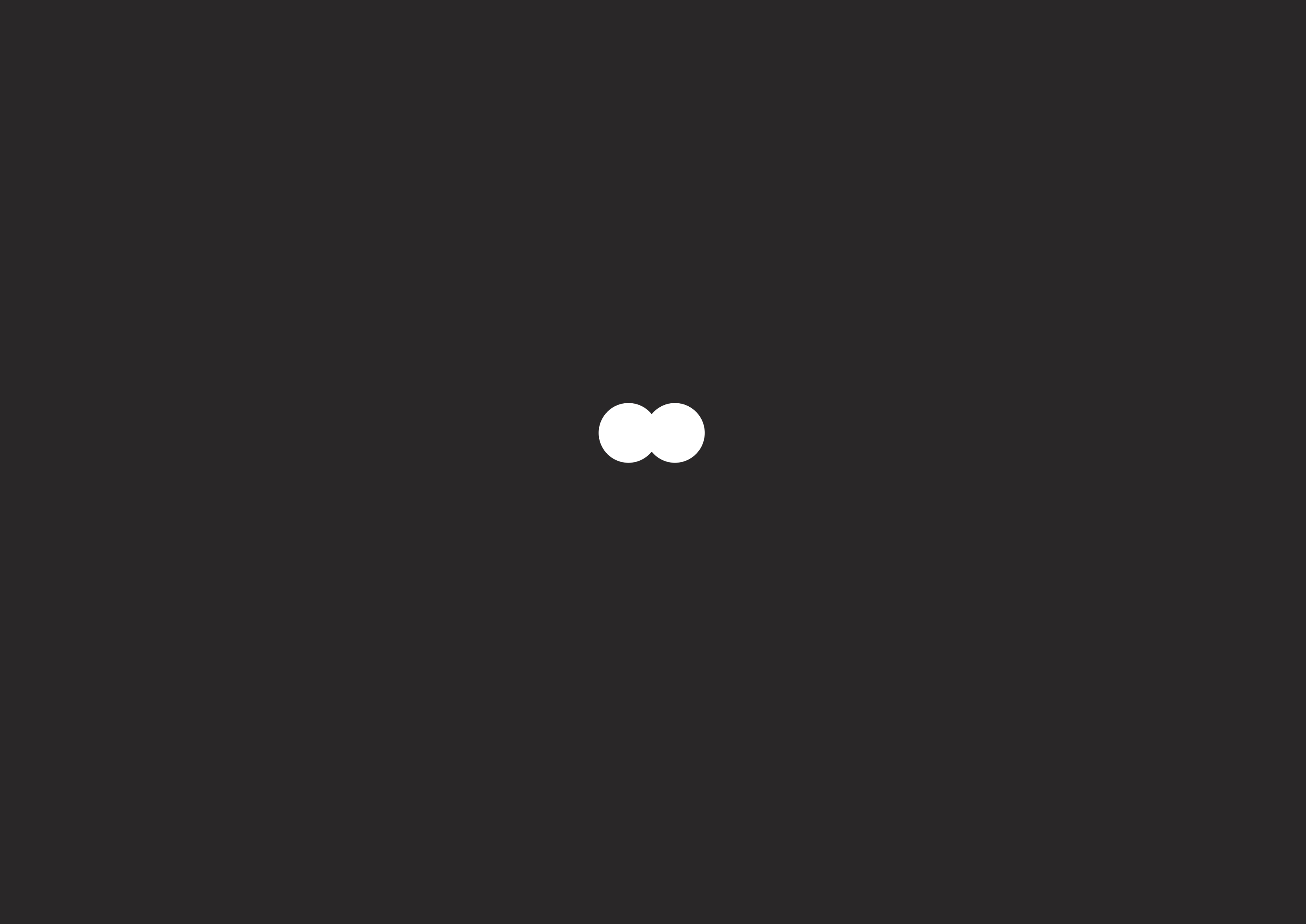 Can you guess?
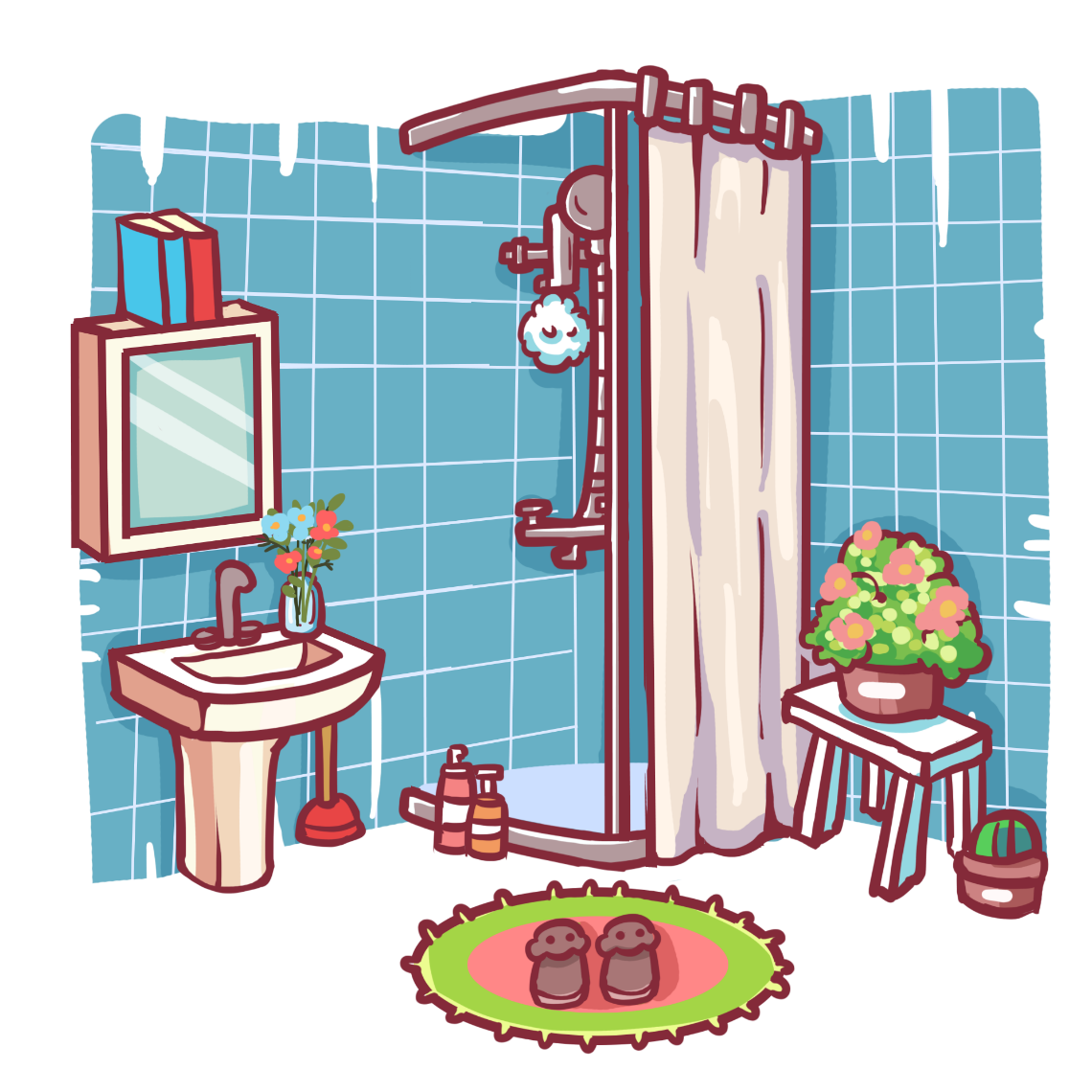 Facebook : Bùi Liễu 
 0968142780
bathroom
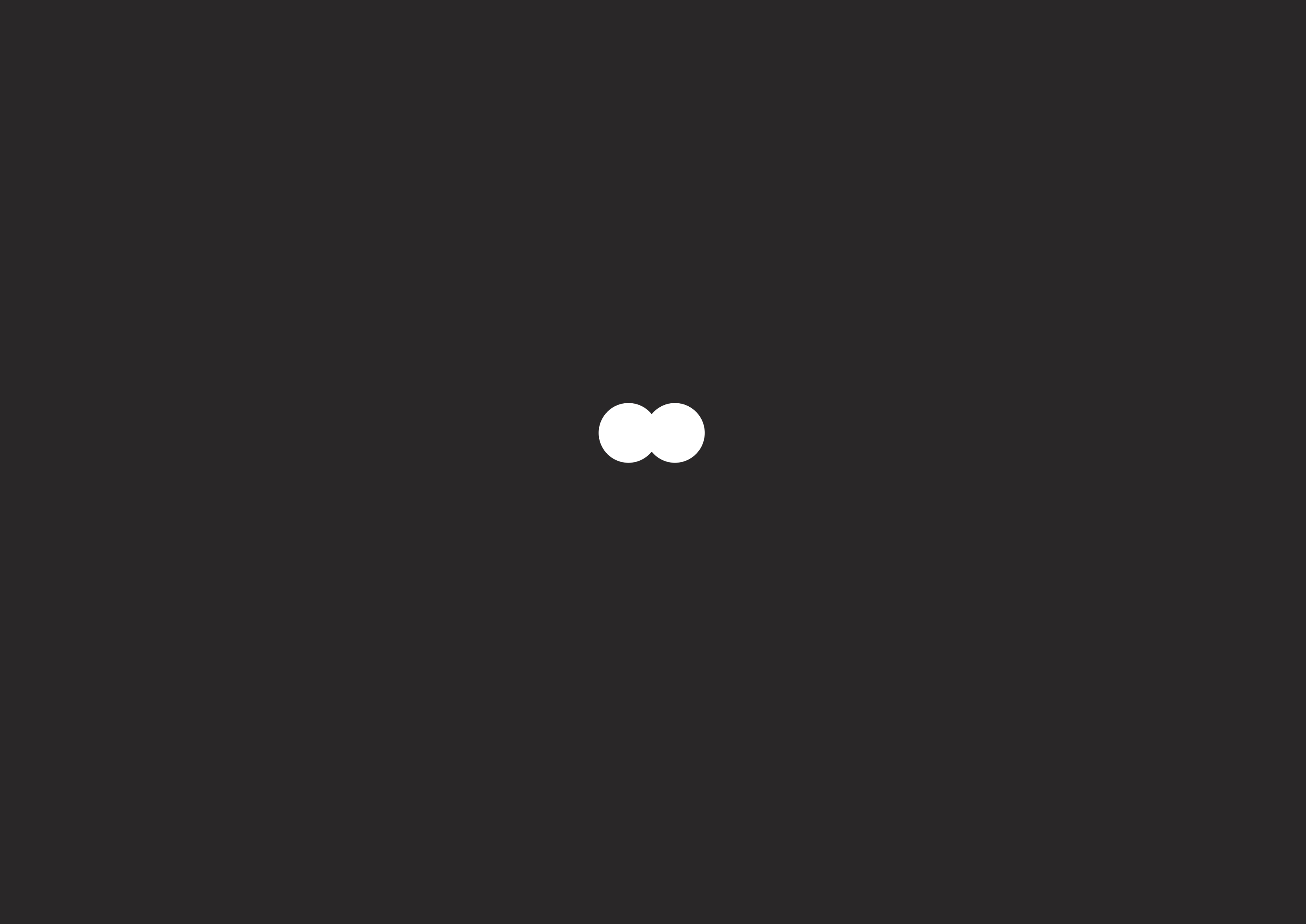 Can you guess?
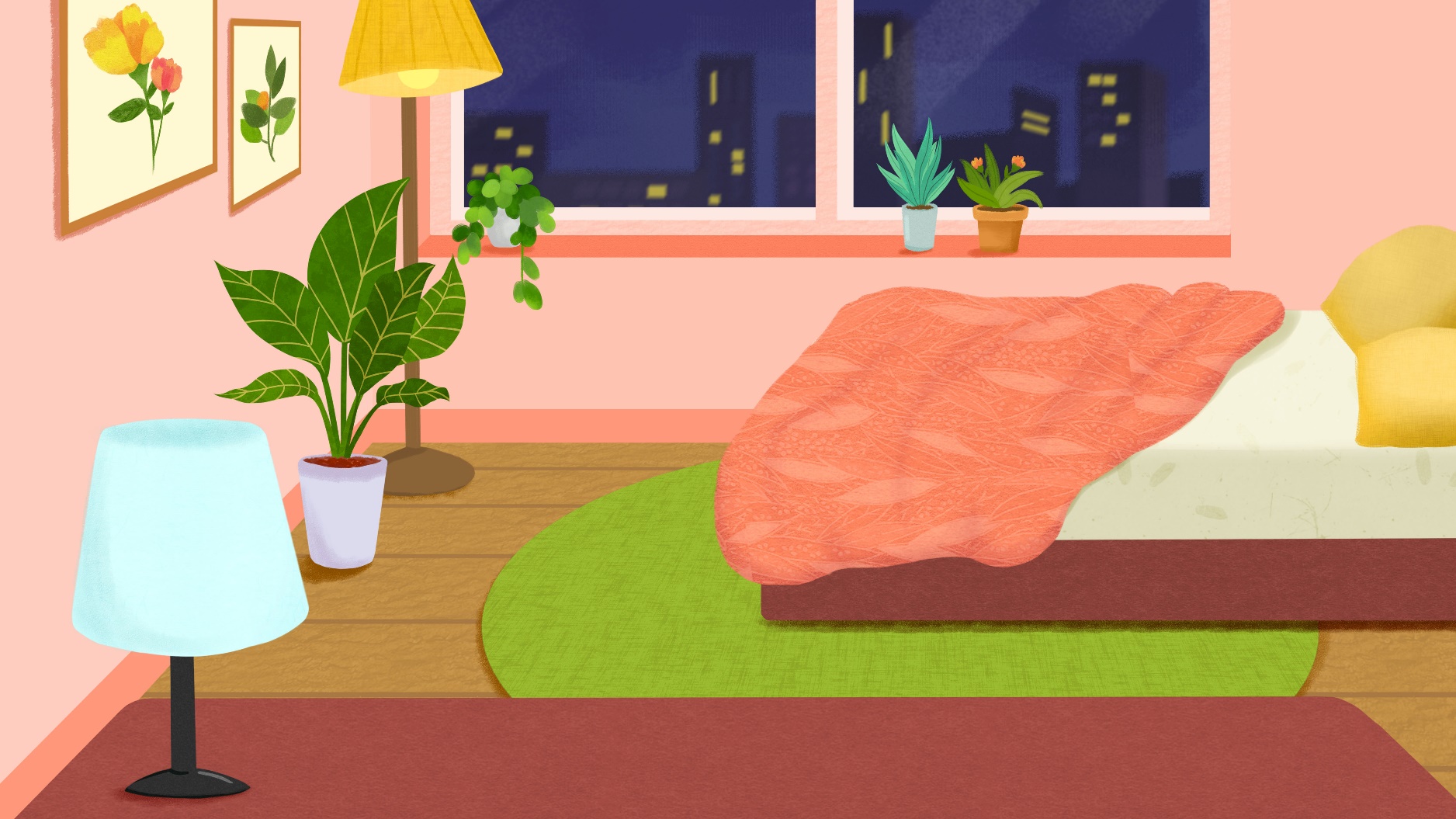 Facebook : Bùi Liễu 
 0968142780
bedroom
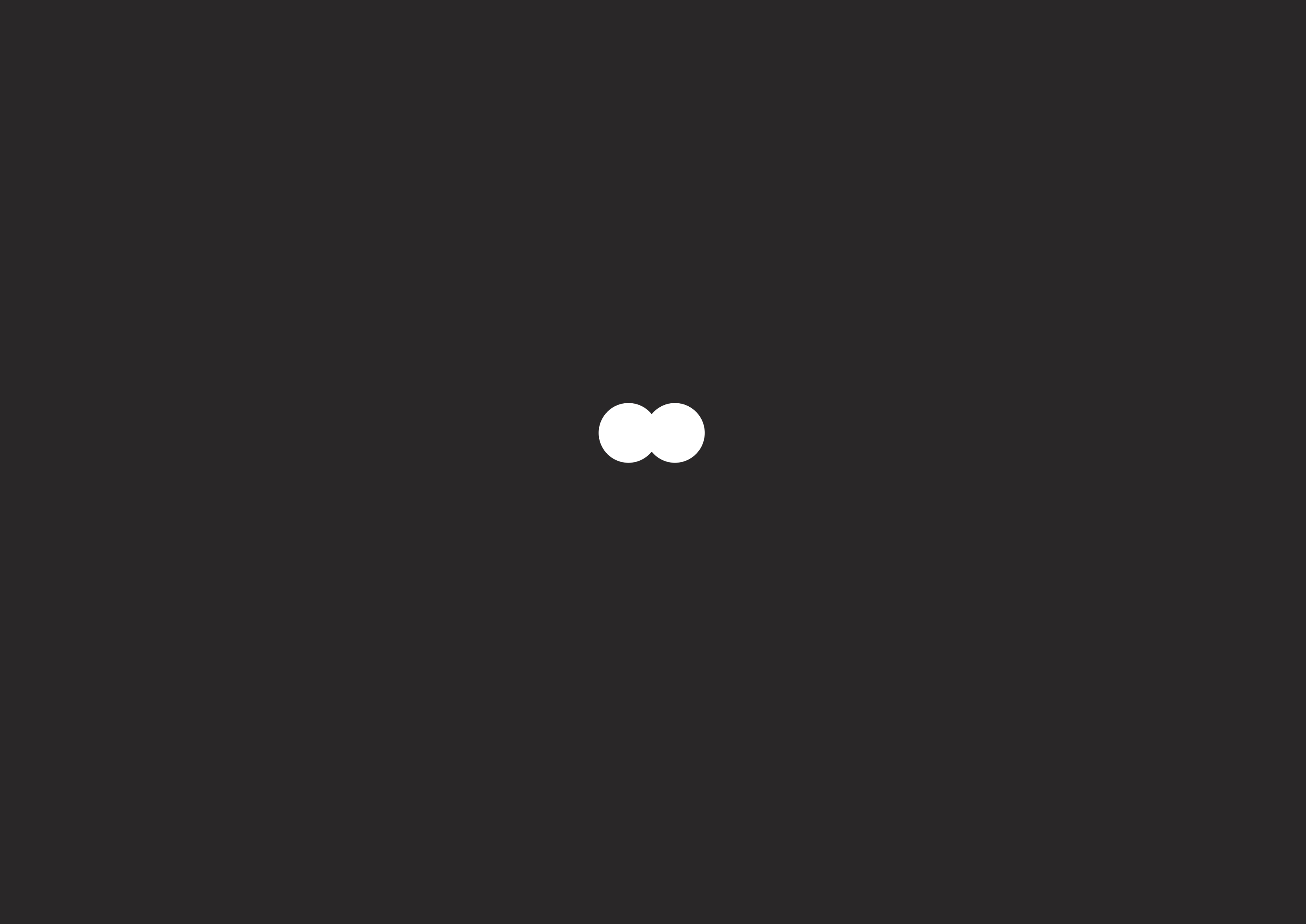 Can you guess?
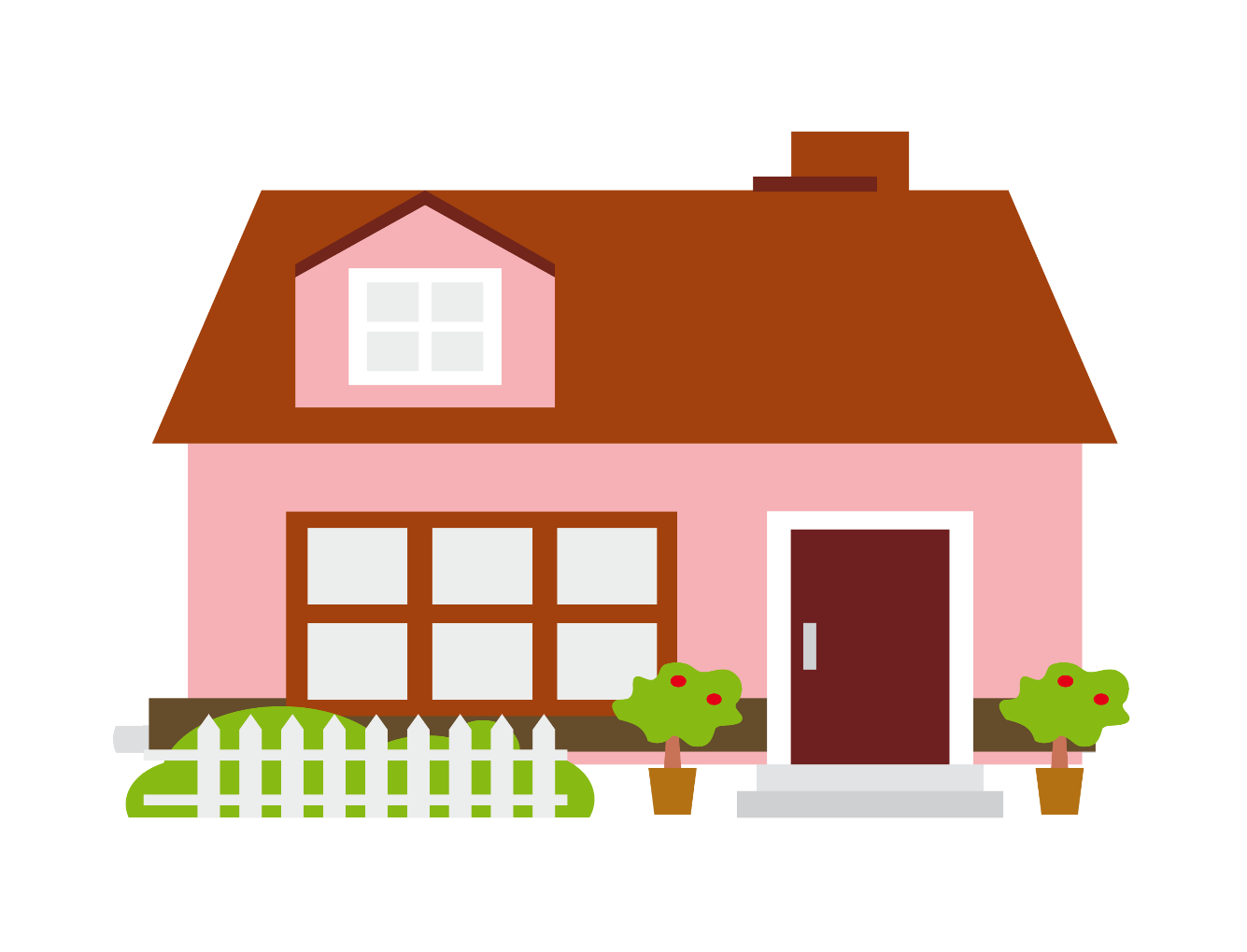 Facebook : Bùi Liễu 
 0968142780
house
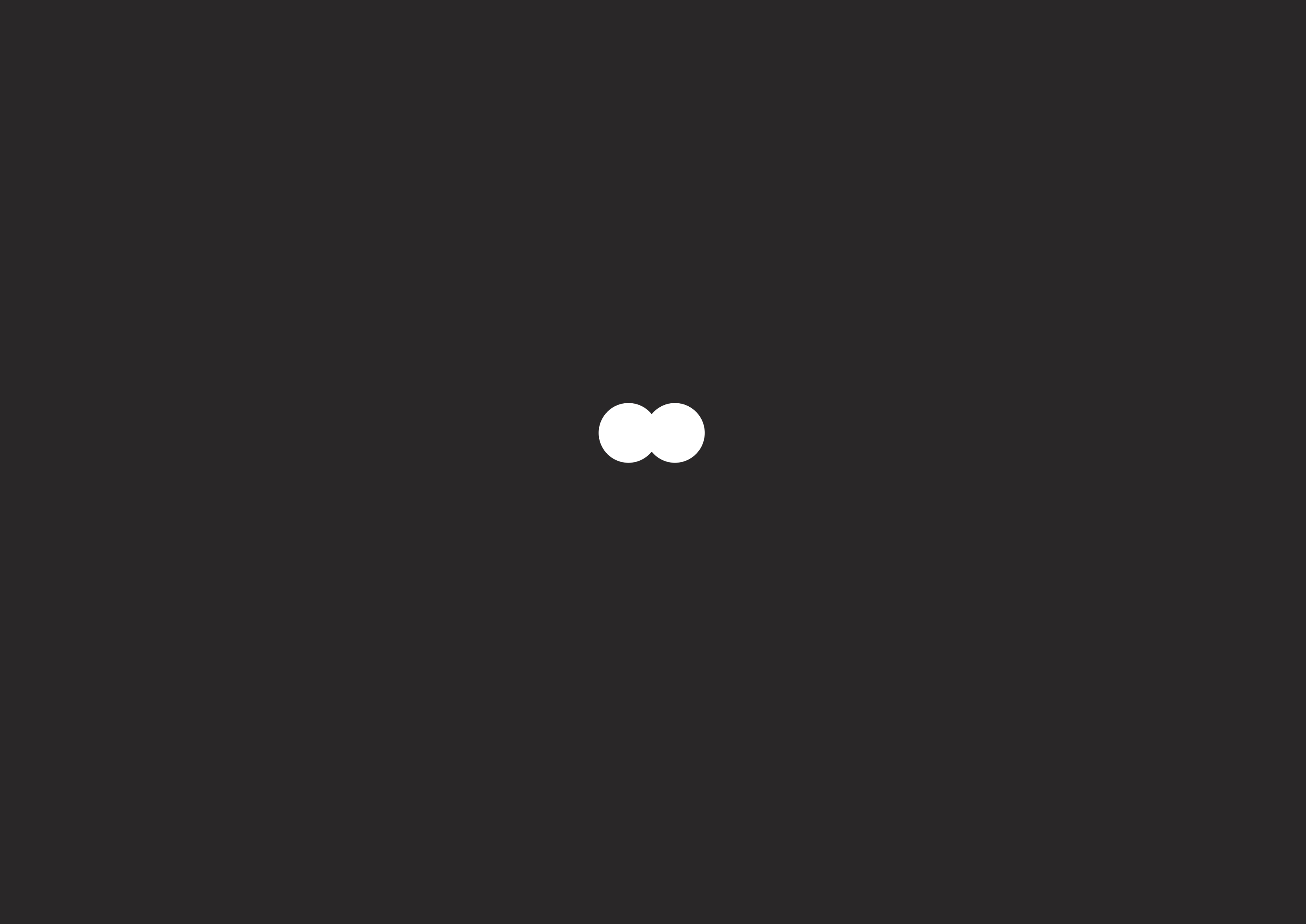 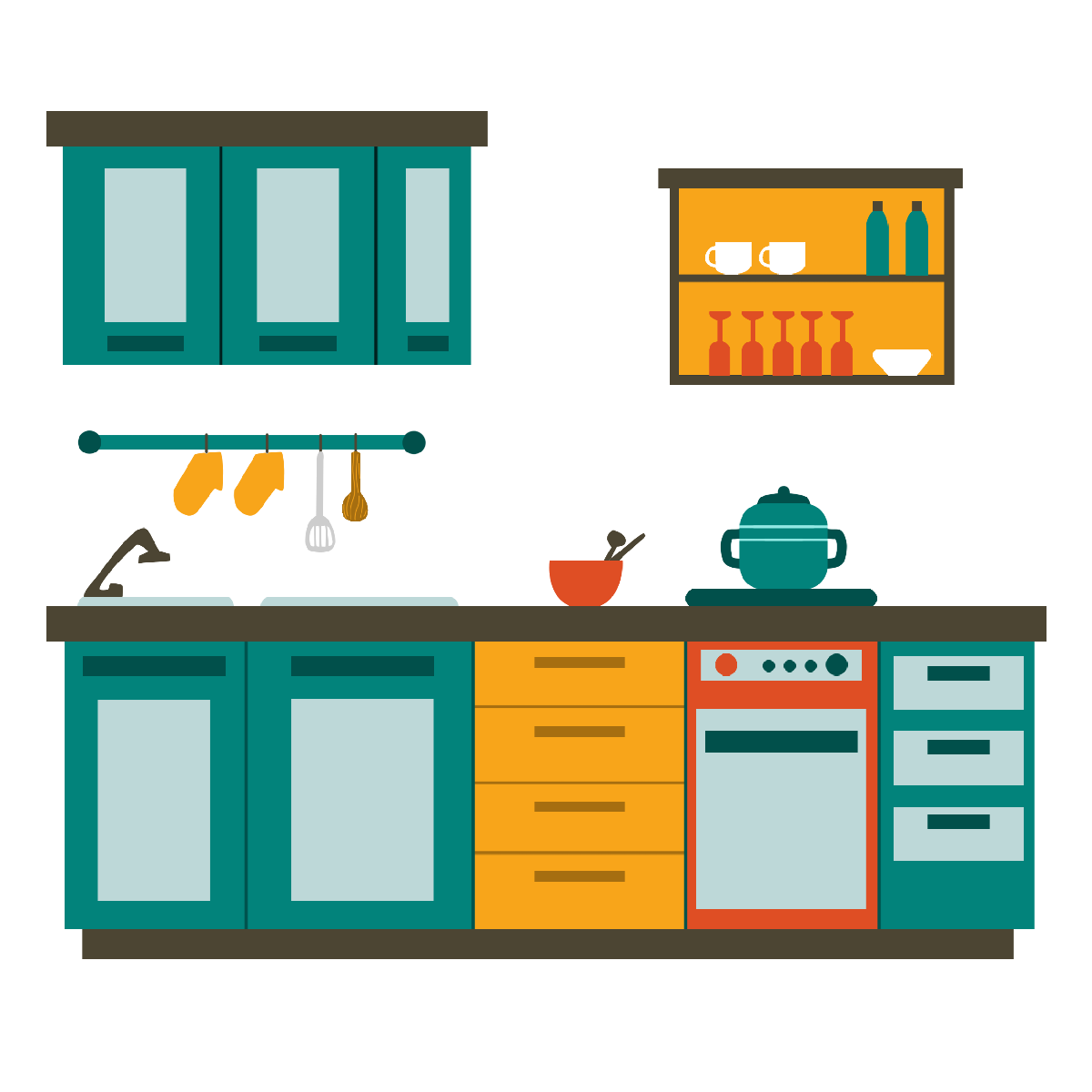 Can you guess?
Facebook : Bùi Liễu 
 0968142780
kitchen
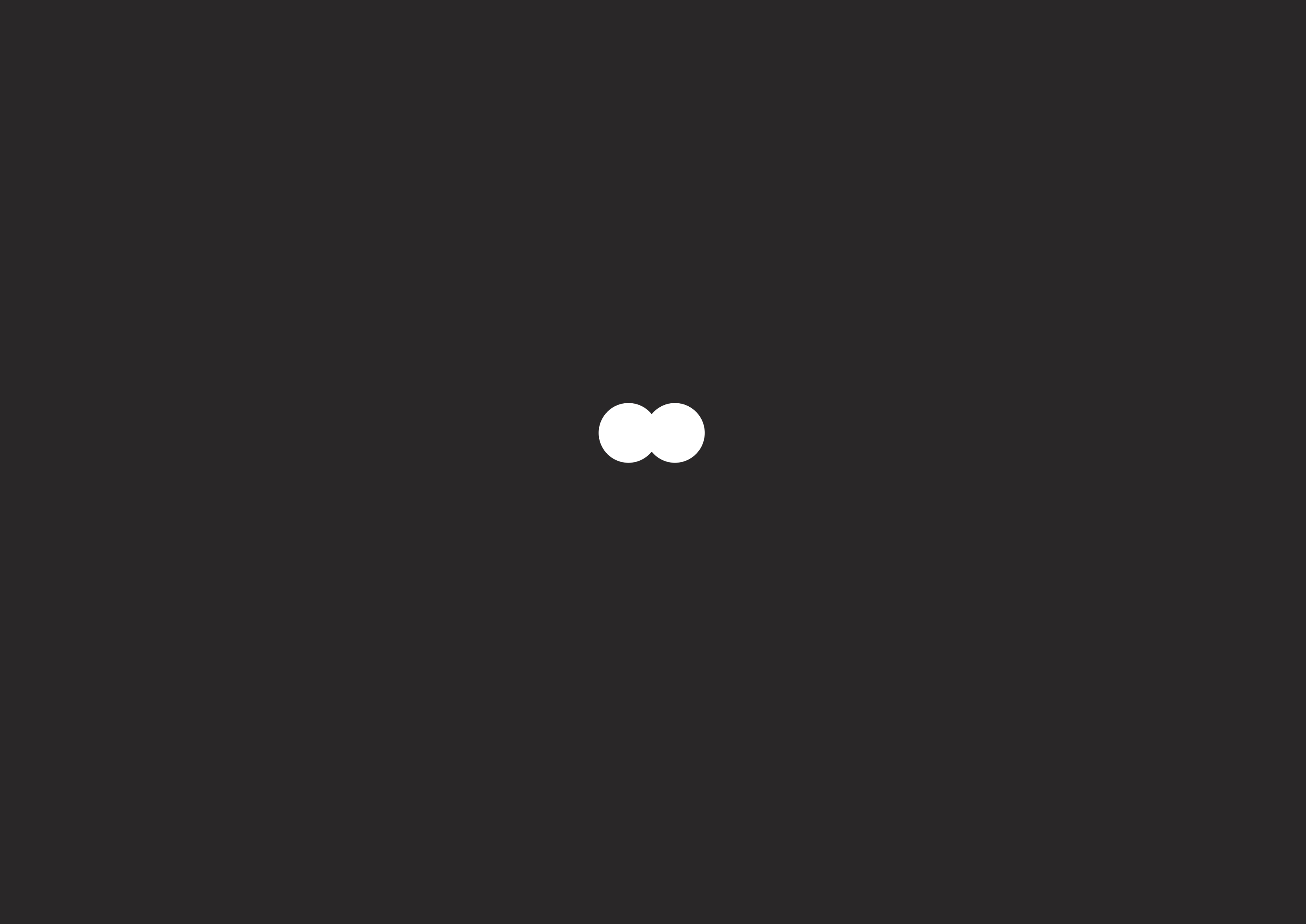 Can you guess?
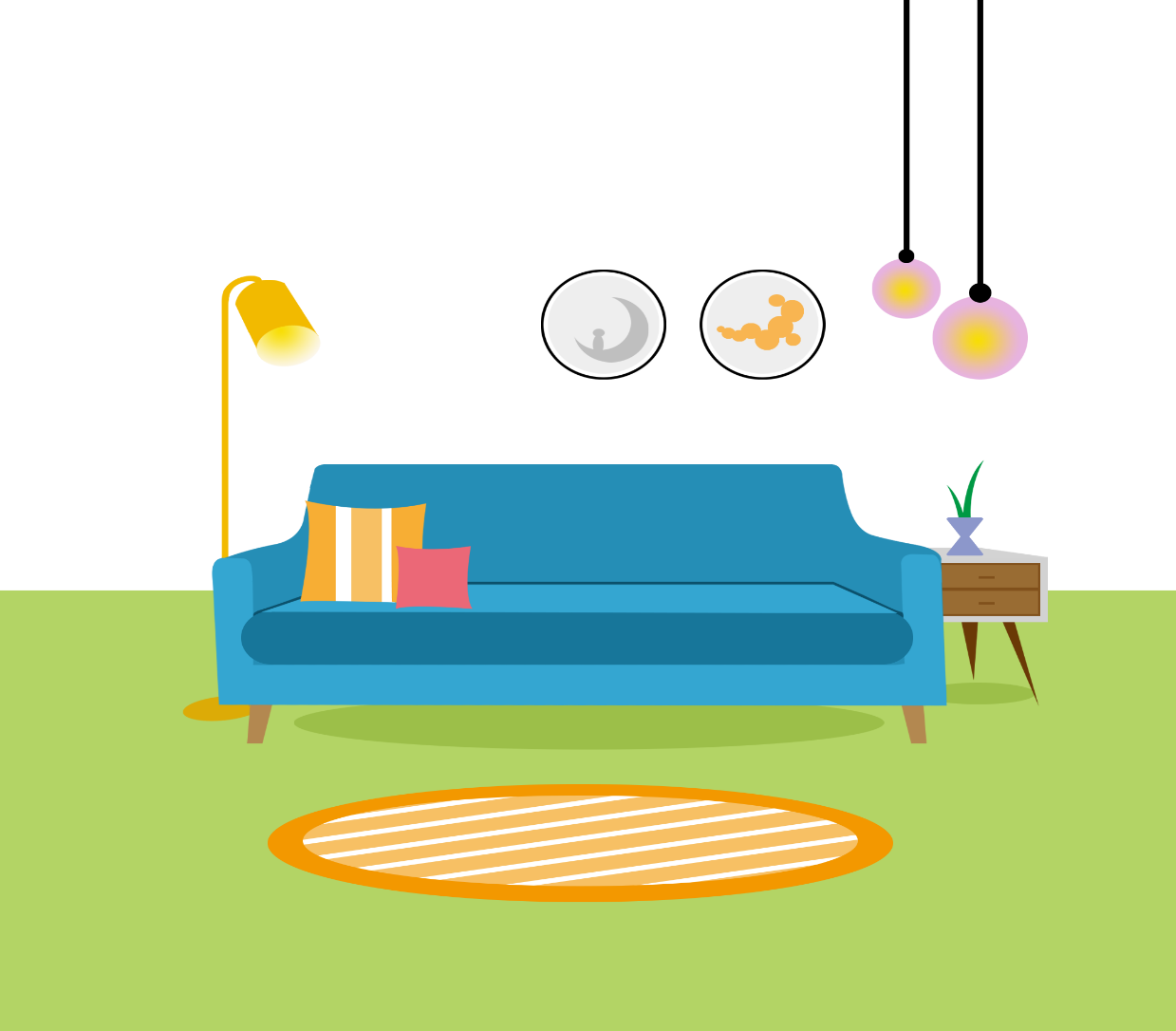 Facebook : Bùi Liễu 
 0968142780
living room
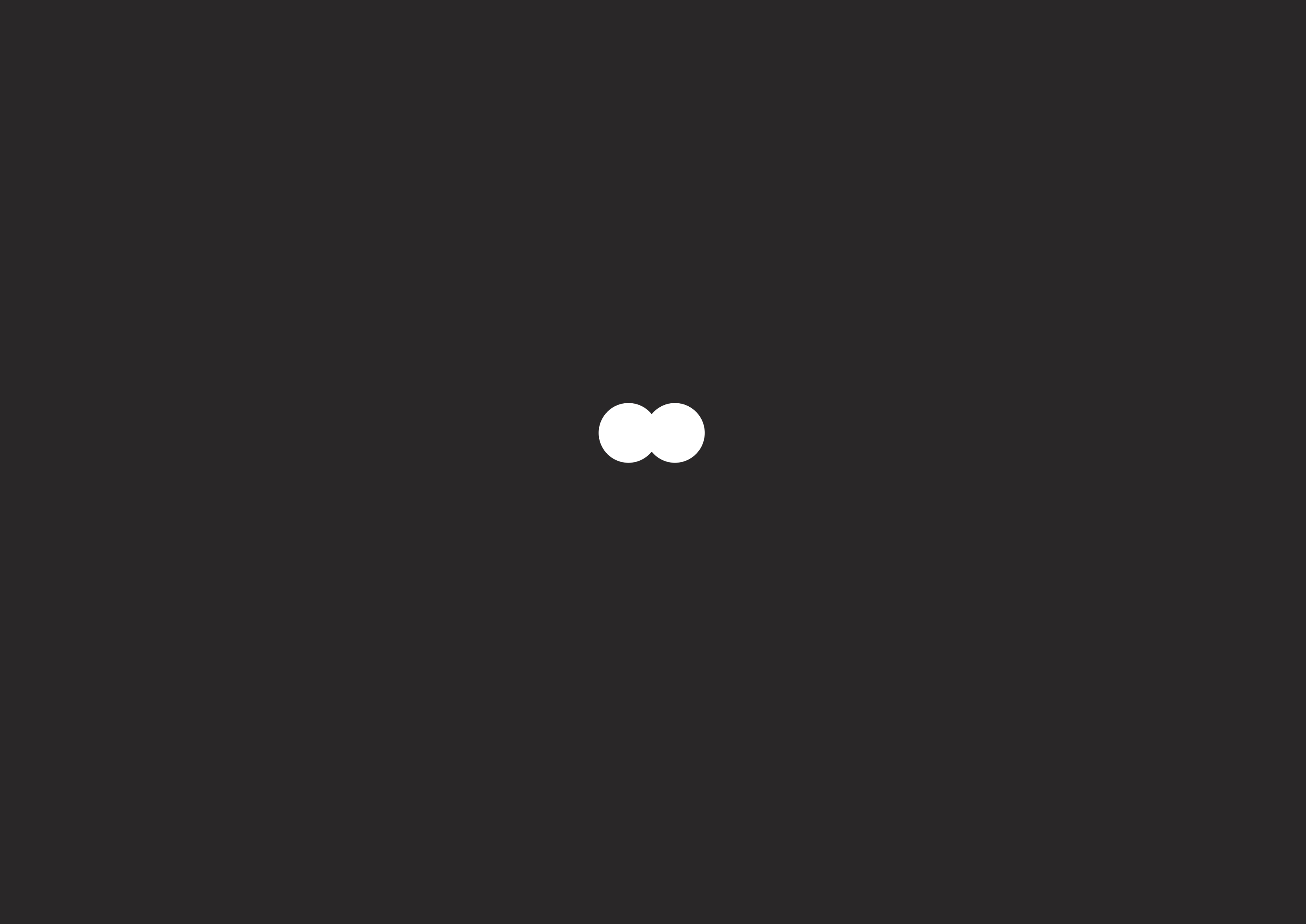 Can you guess?
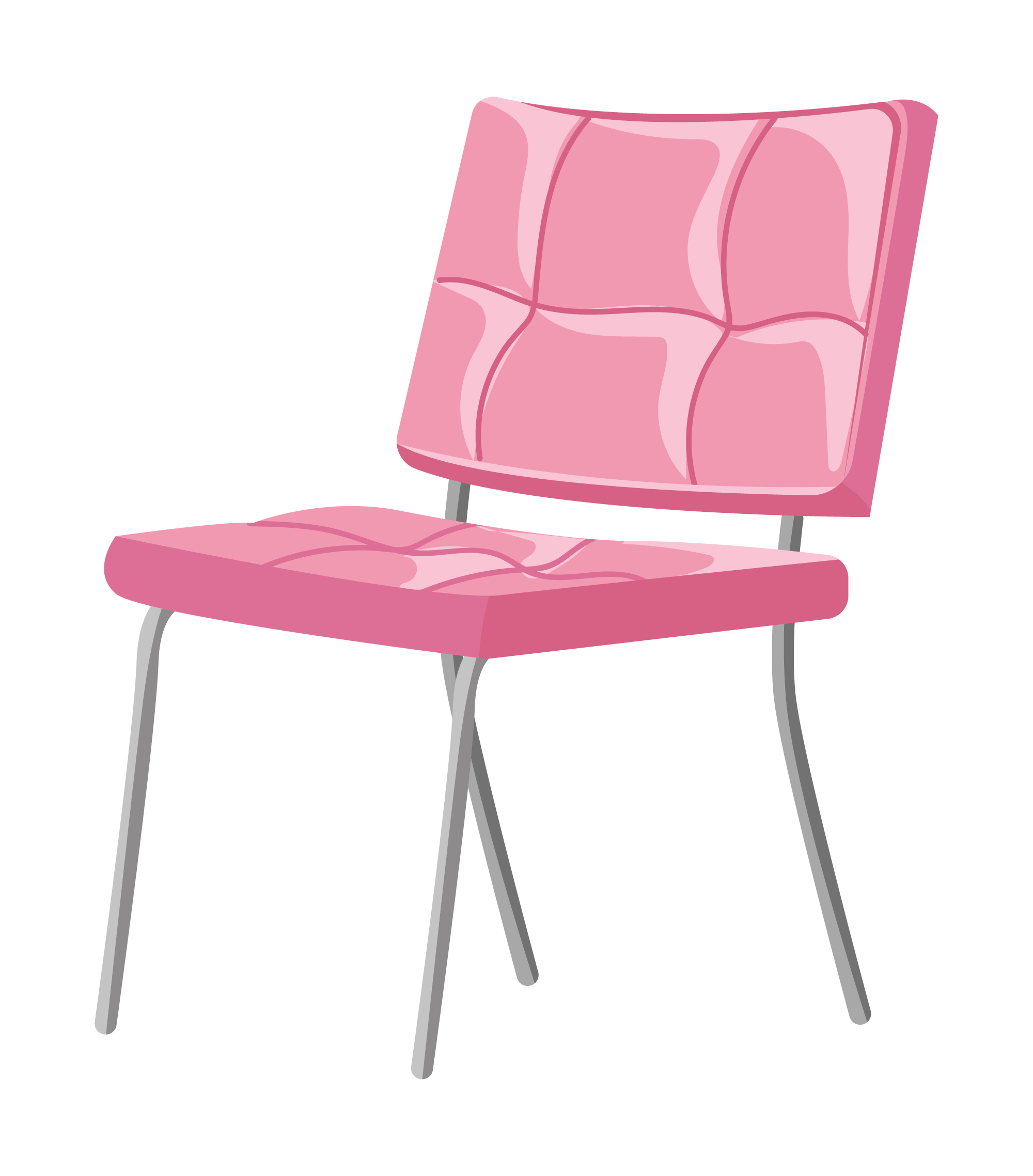 chair
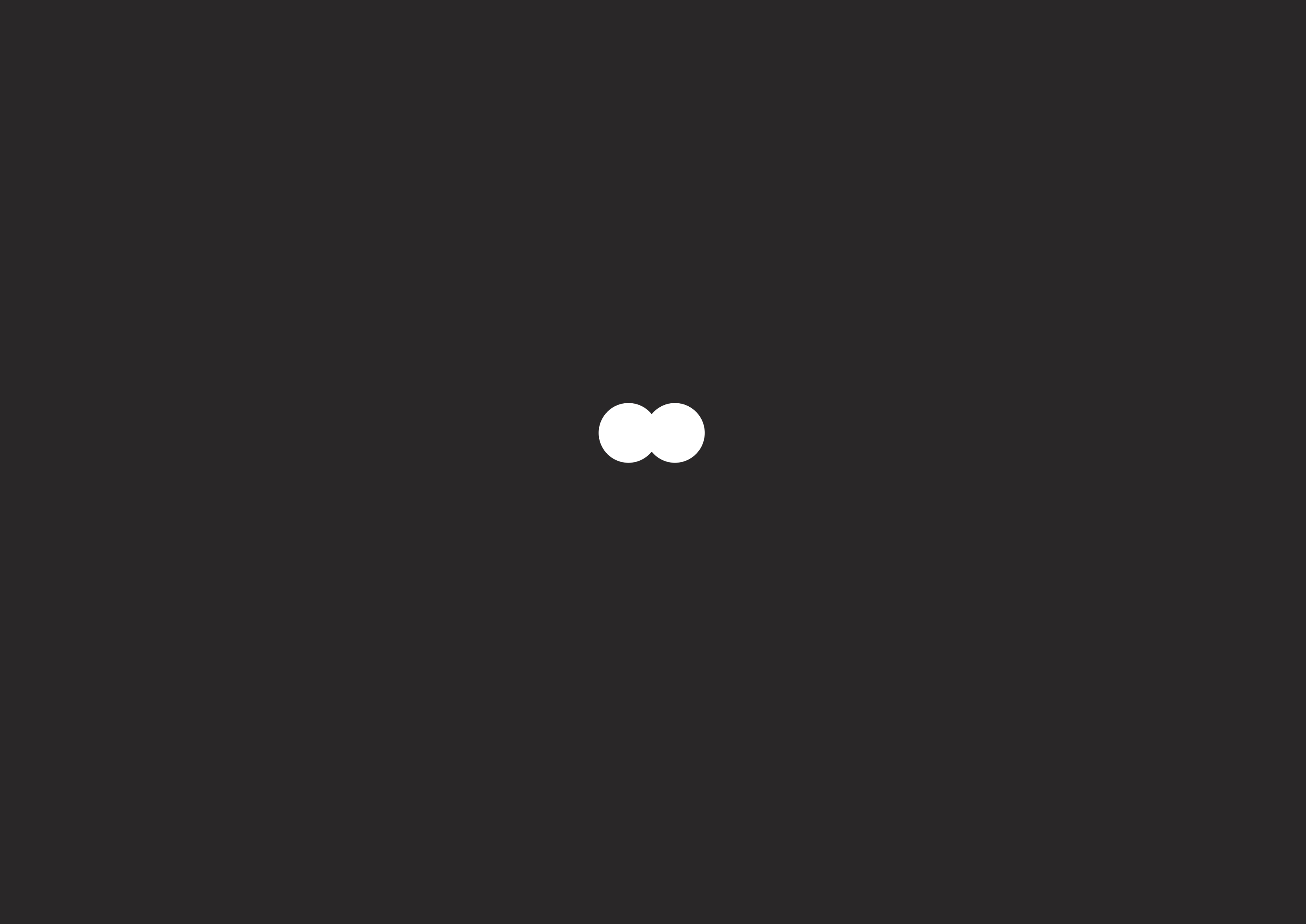 Can you guess?
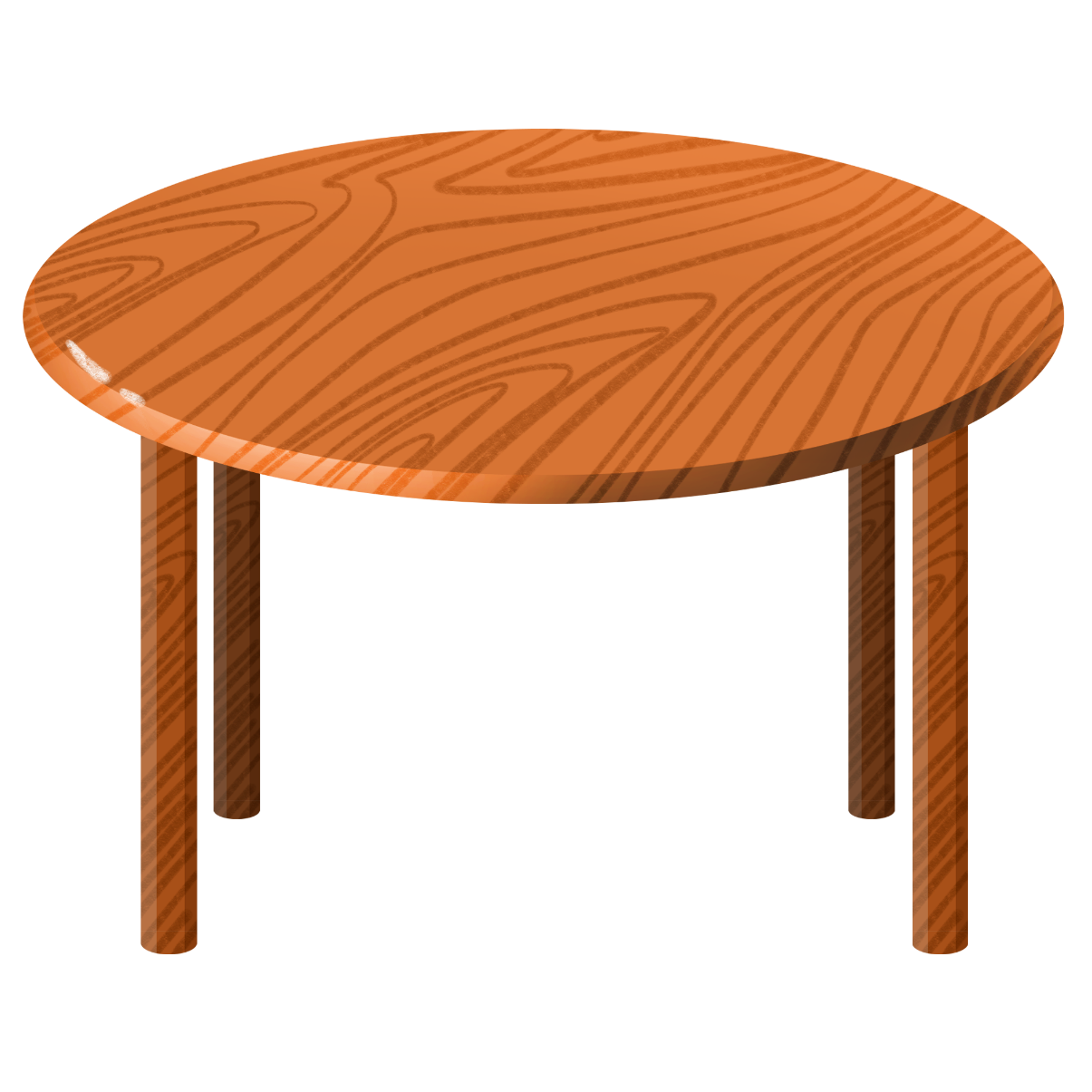 table
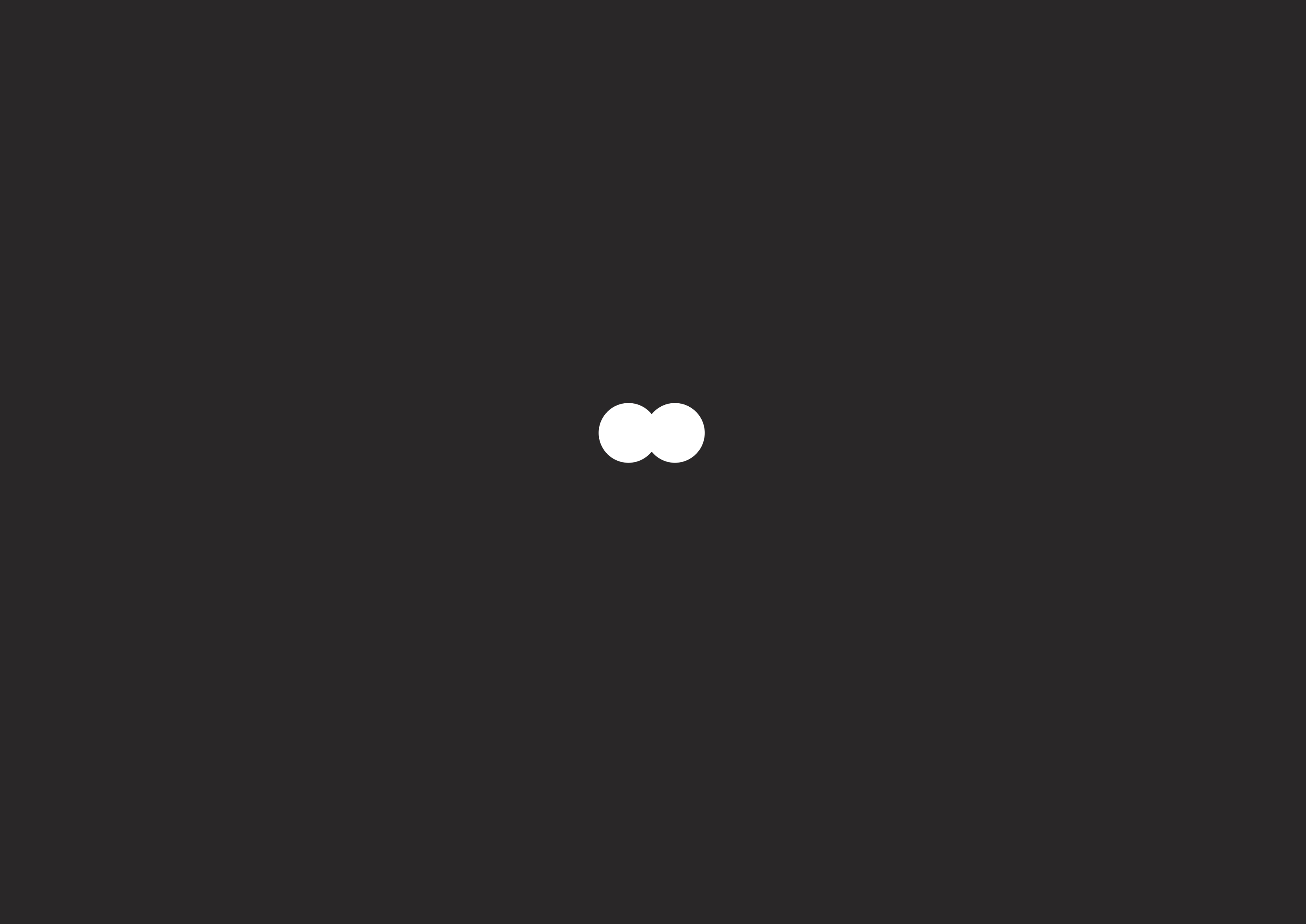 Can you guess?
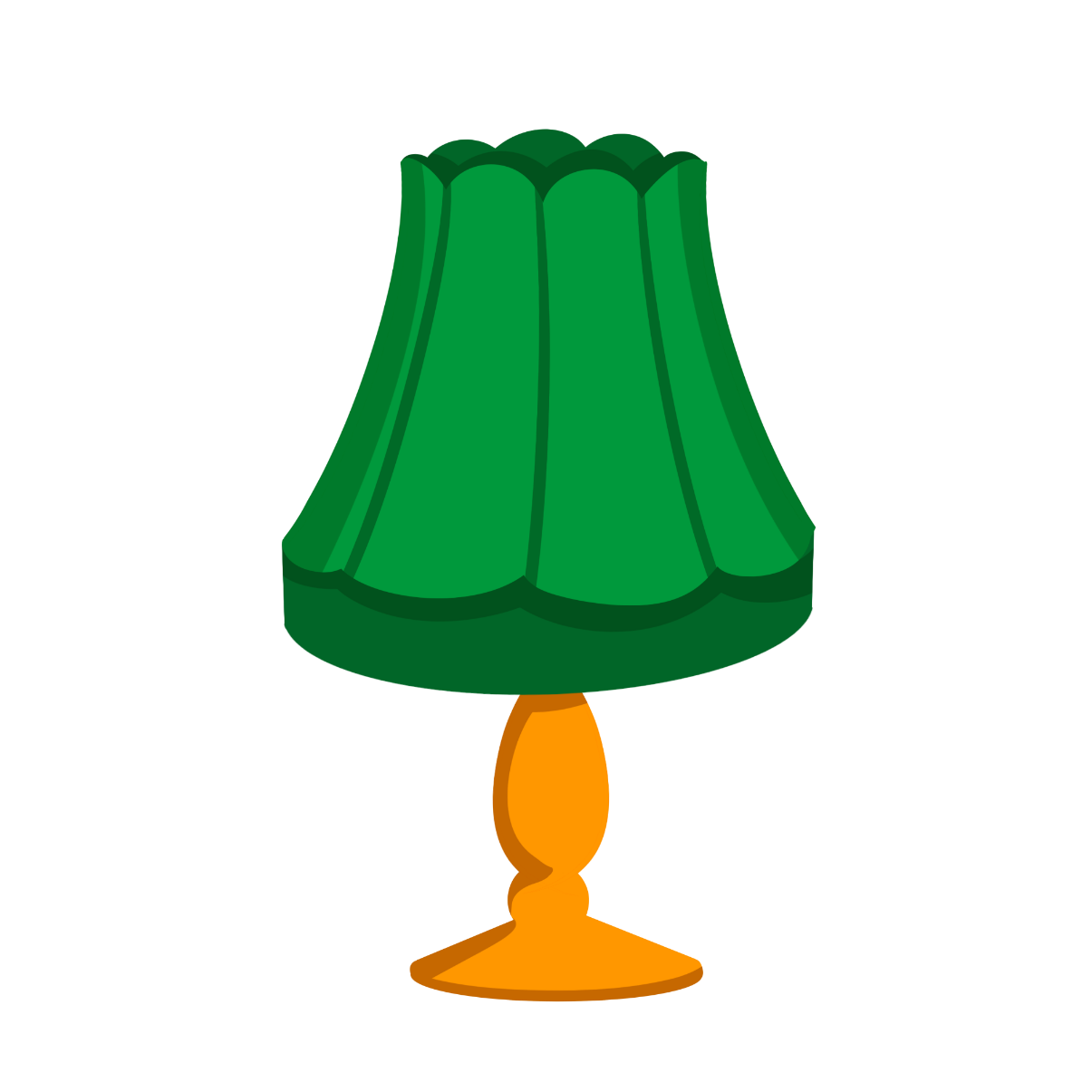 lamp
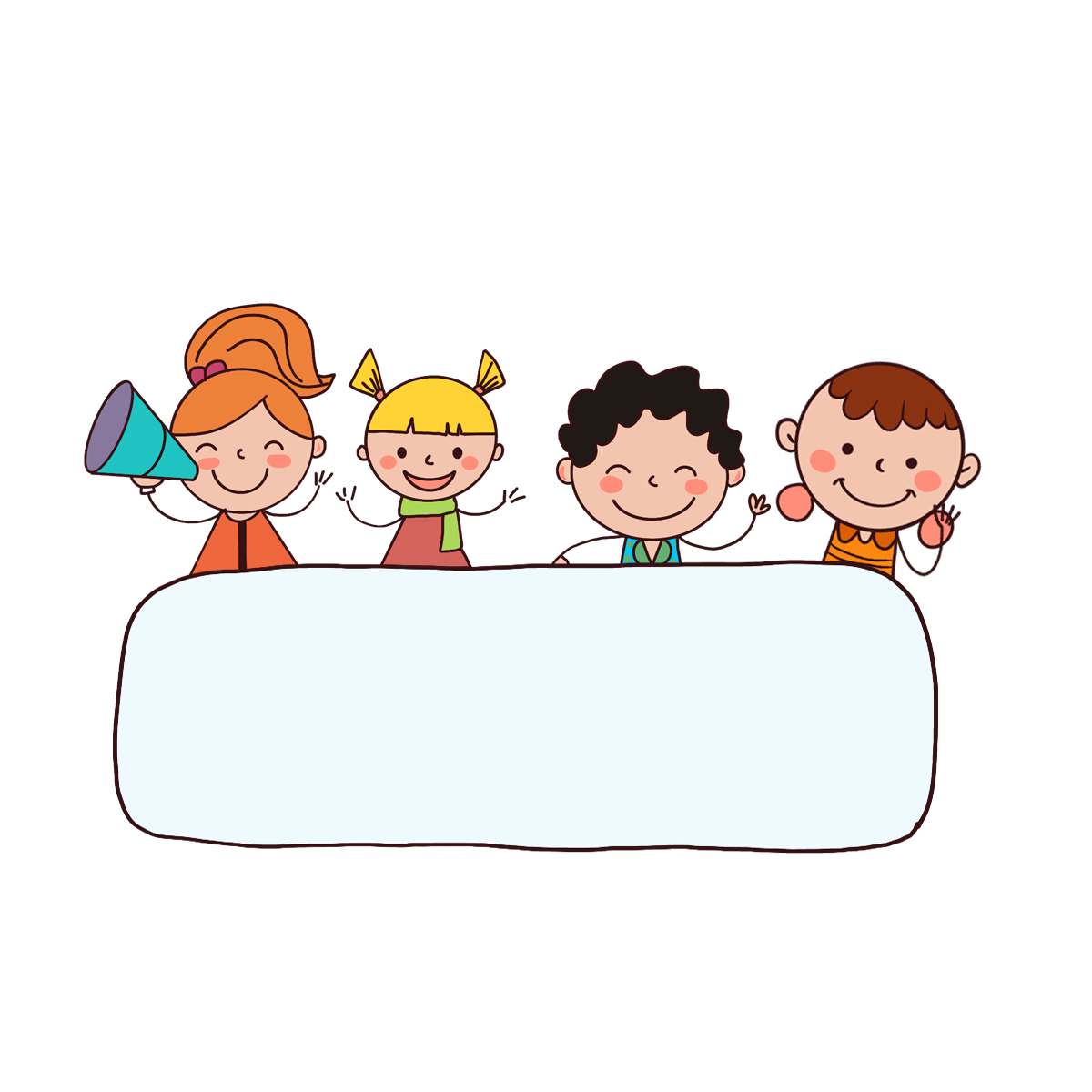 Well done!
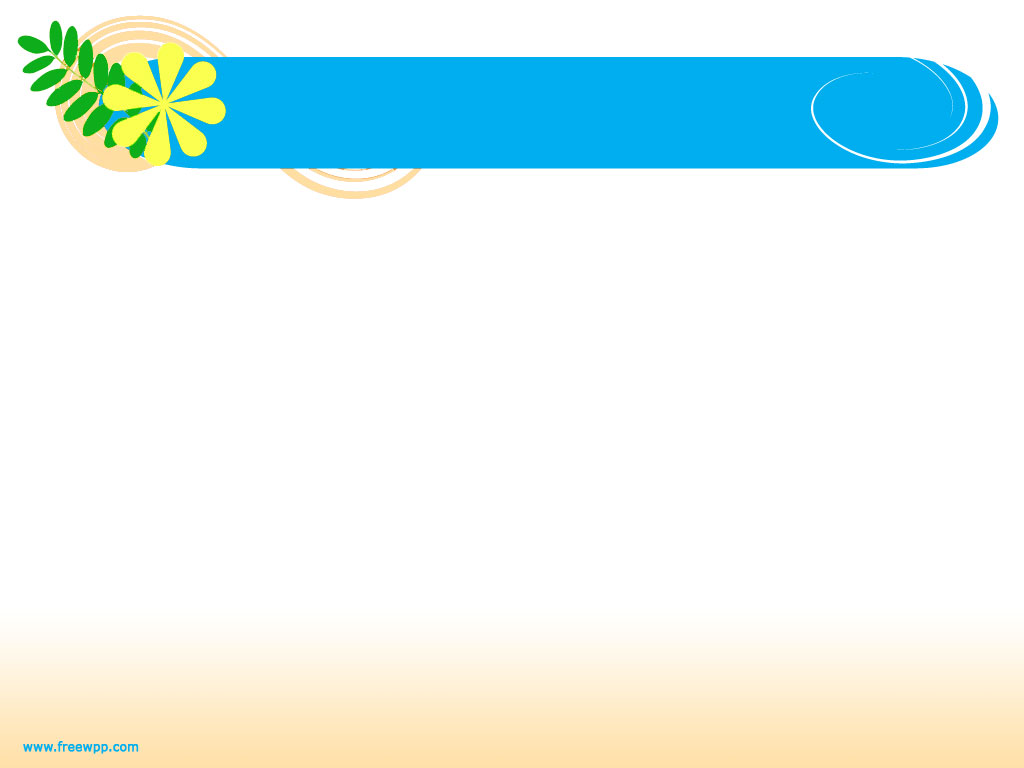 UNIT 14: MY BEDROOM
Thursday, February 22nd, 2024
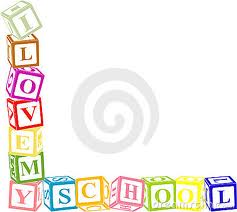 *Lesson 1:  
Part: 1, 2, 3
1. Look, listen and repeat.
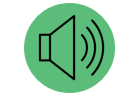 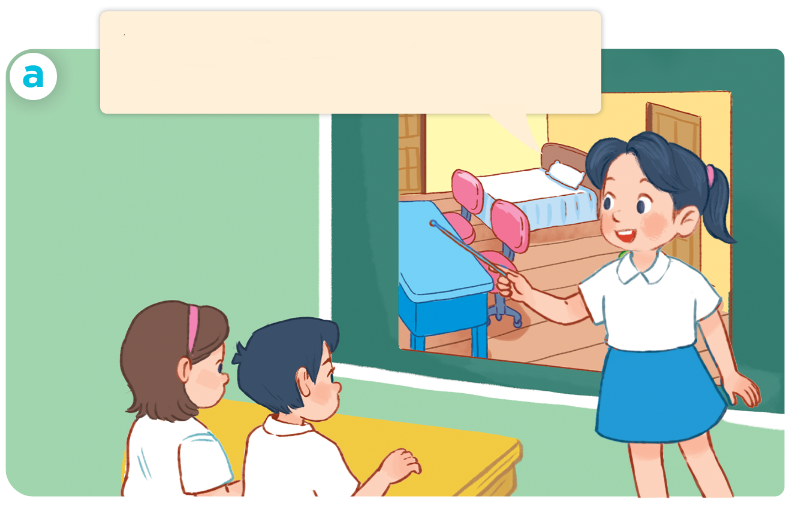 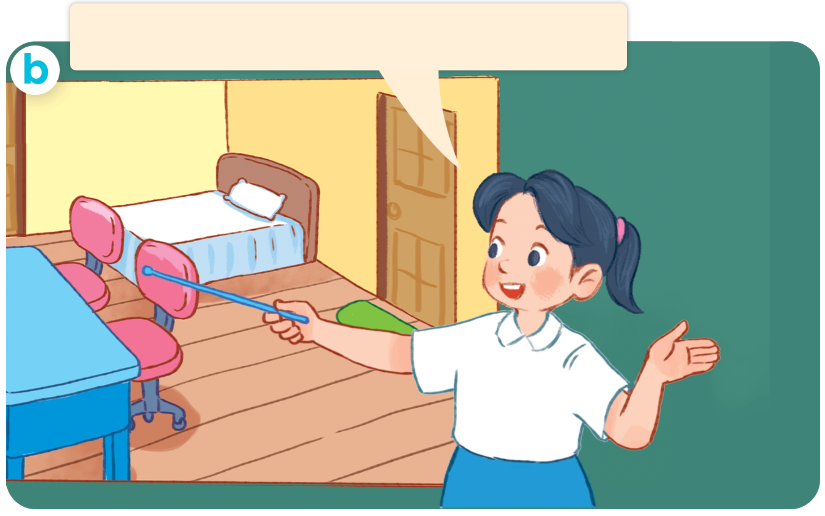 There are two chairs in the room.
This is my bedroom. 
There’s a desk in the room.
Who are they?
Where are they?
What are they doing?
Vocabulary
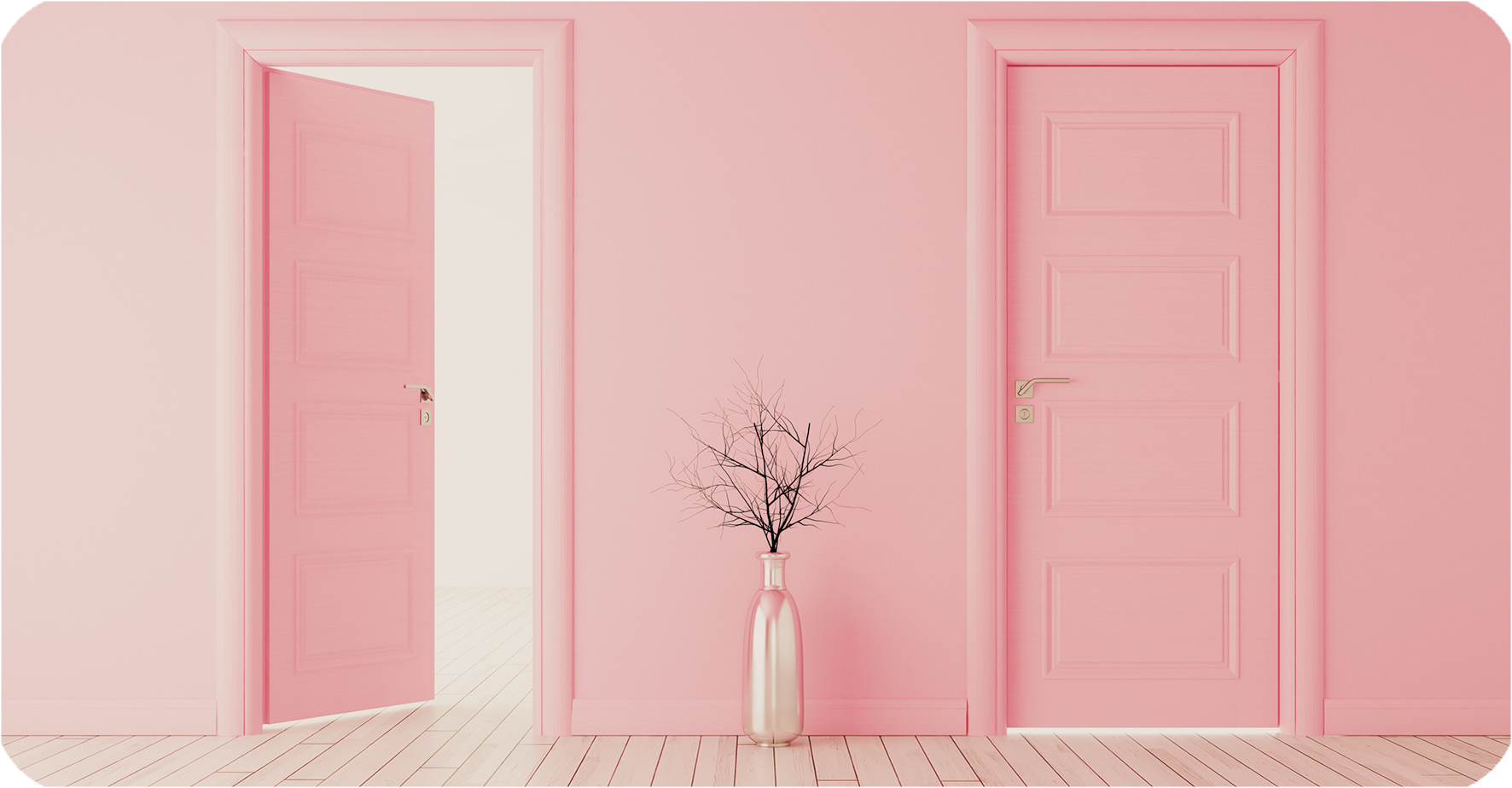 door
/dɔːr/
cái cửa
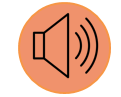 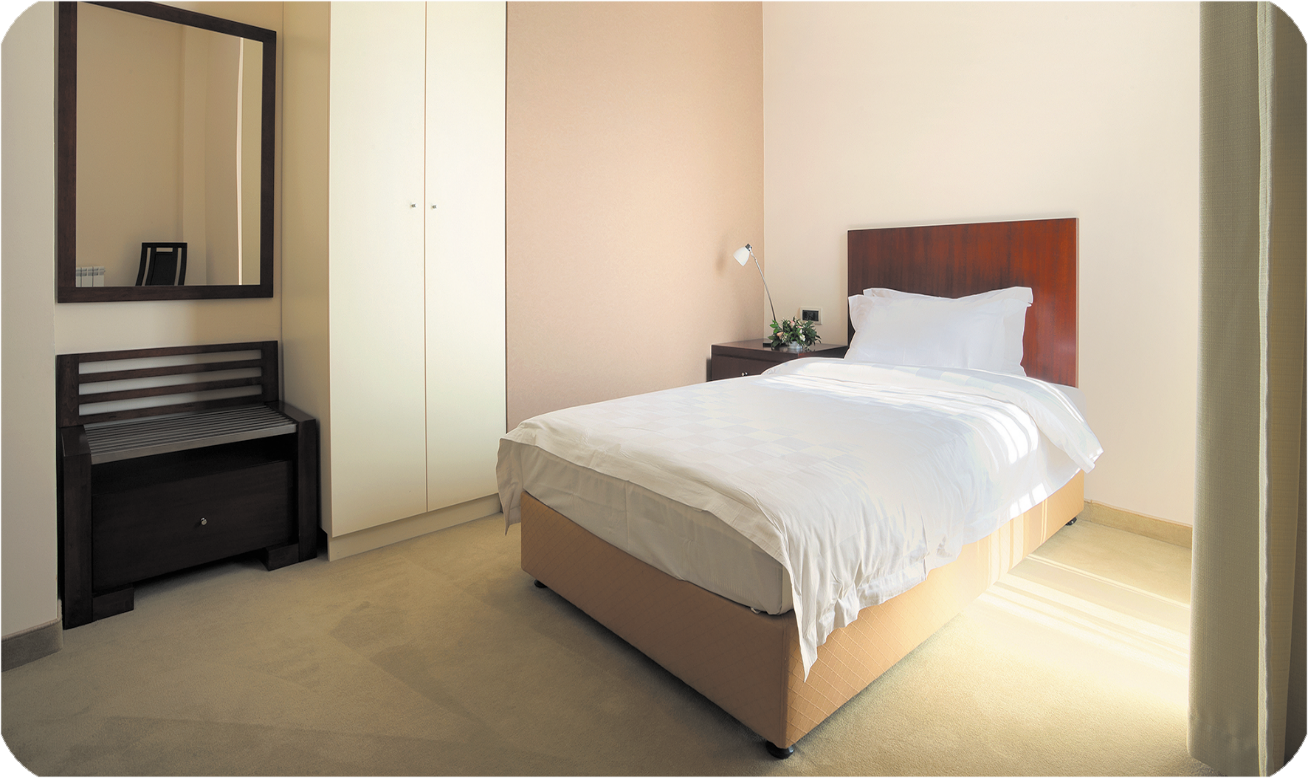 bed
/bed/
cái giường
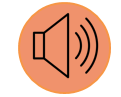 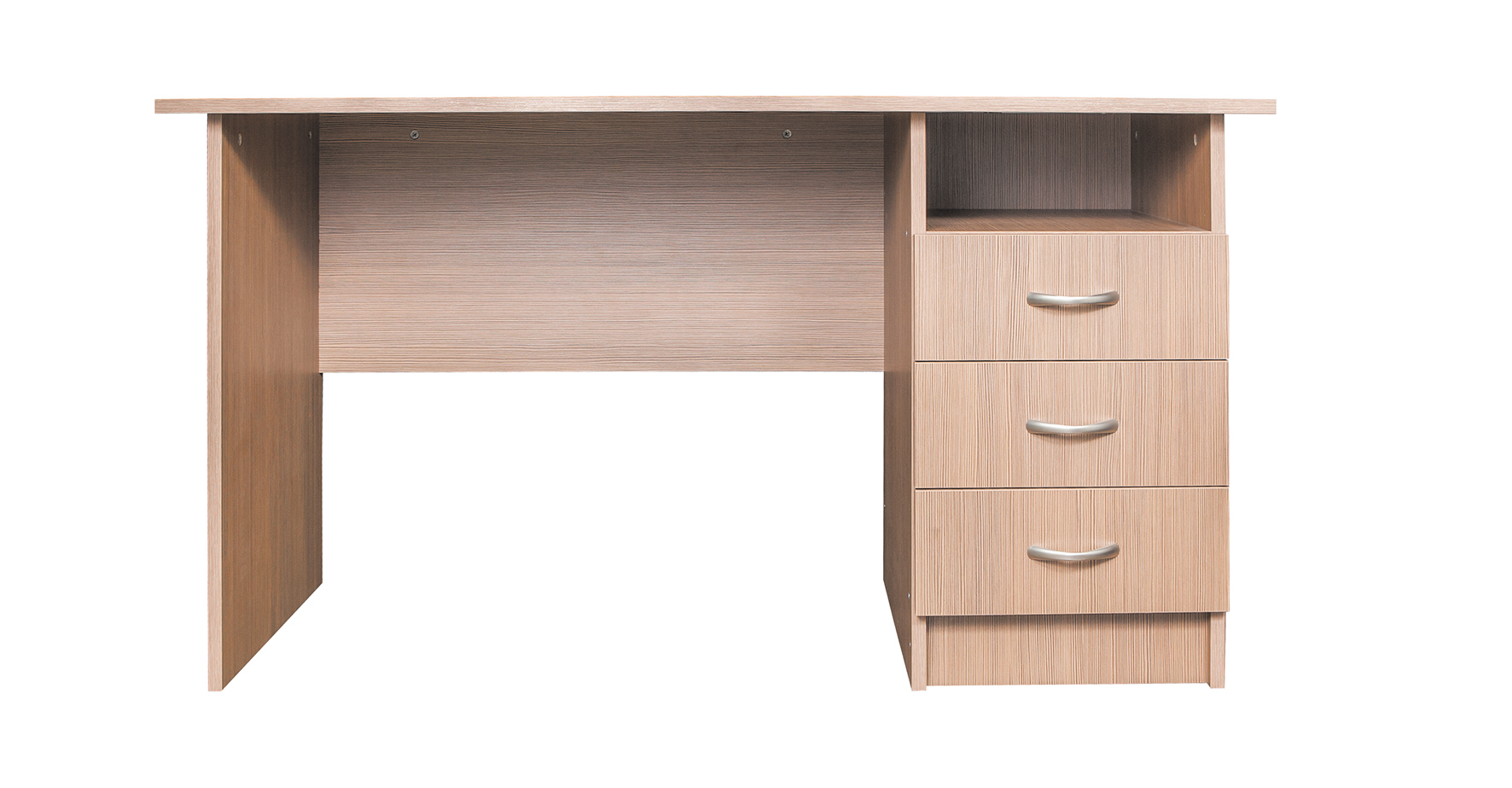 desk
/desk/
cái bàn (học sinh)
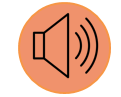 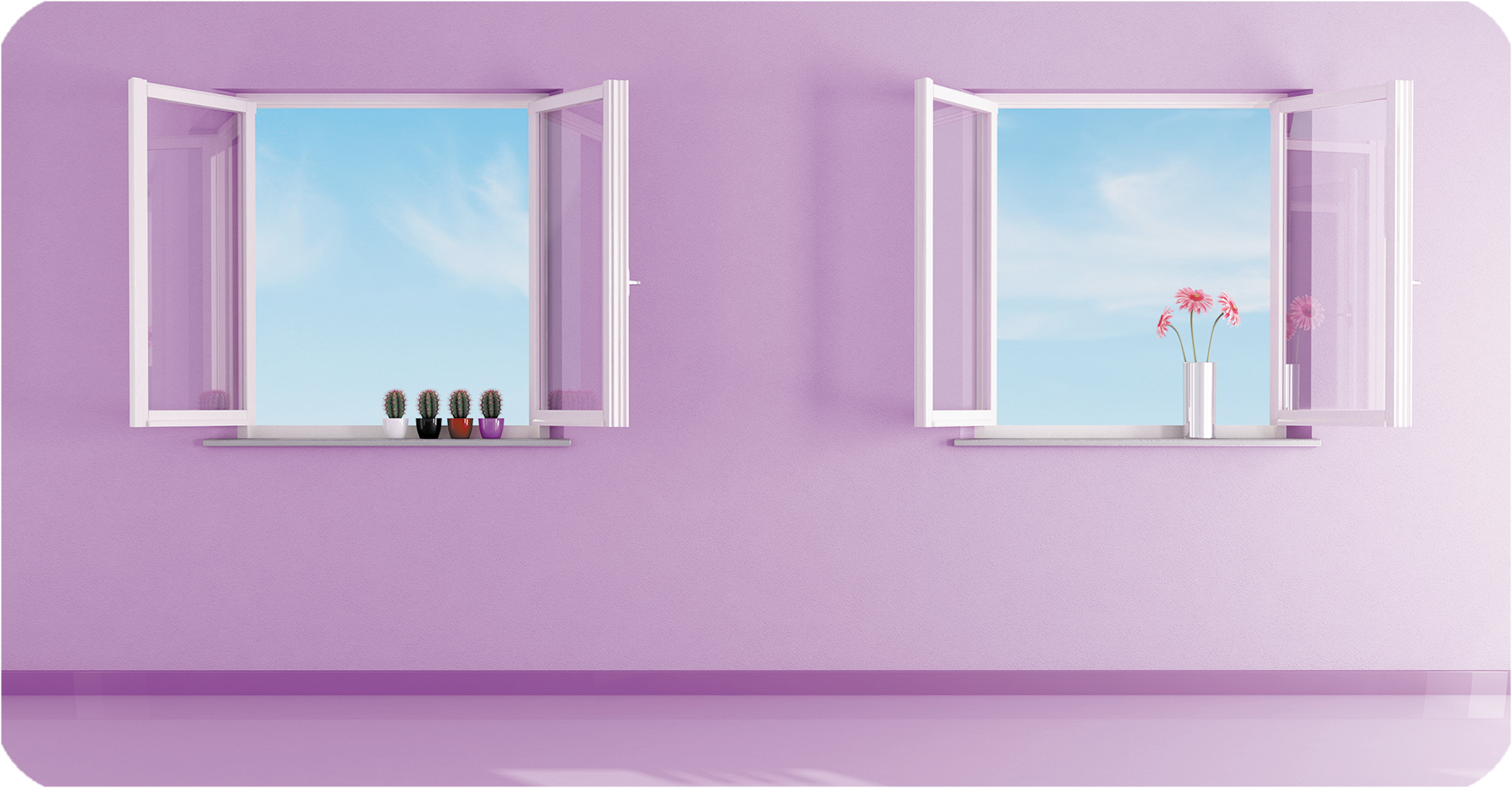 window
/ˈwɪn.dəʊ/
cửa sổ
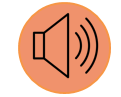 Review
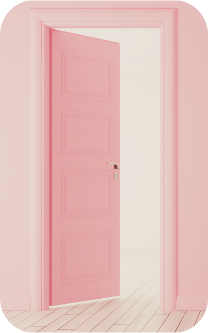 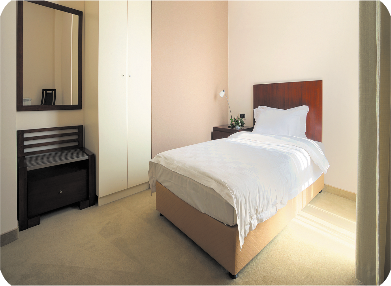 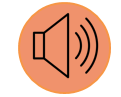 bed
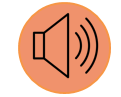 door
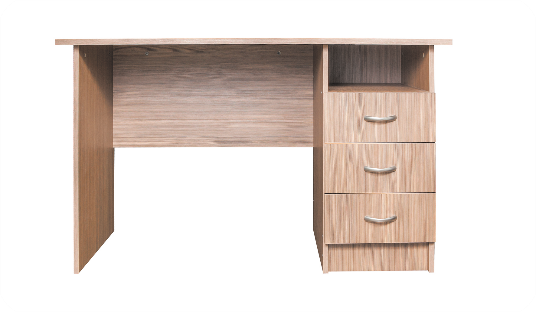 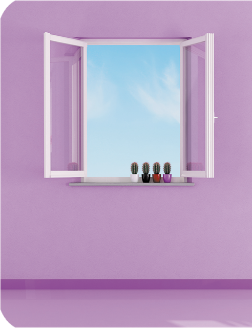 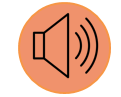 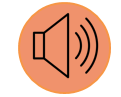 window
desk
Vocabulary
door                     cửa ra vào
bed                       cái giường
desk                     cái bàn (học sinh)
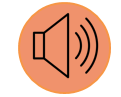 window                cửa sổ
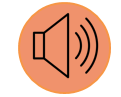 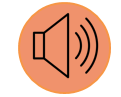 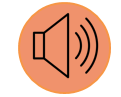 Structures
Structures
Cách nói về số lượng đồ vật ở trong phòng.
- There’s ____ in the room.
- There are ____ in the room.
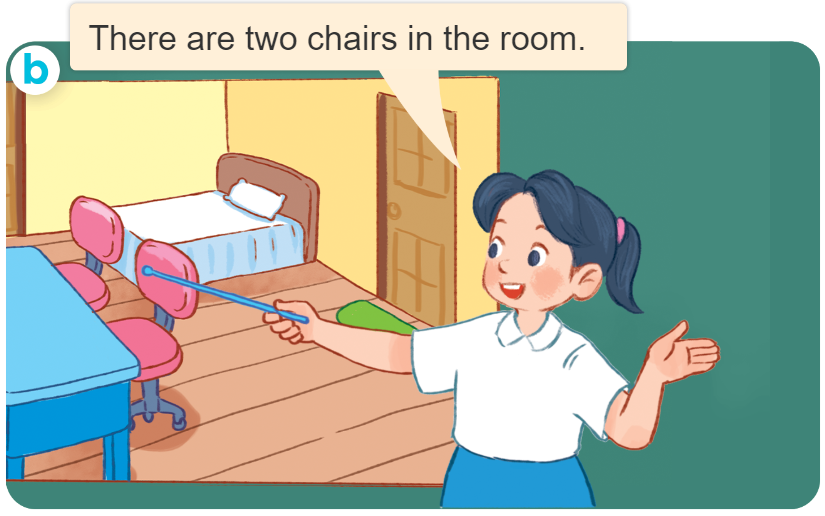 ( Có 1 ____ ở trong phòng)
(Có _______ ở trong phòng
there’s = there is
2. Listen, point and say.
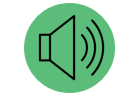 a
b
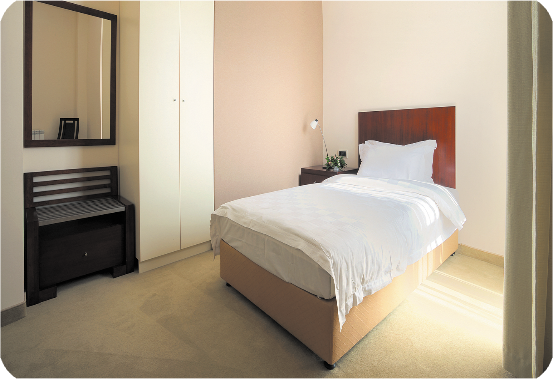 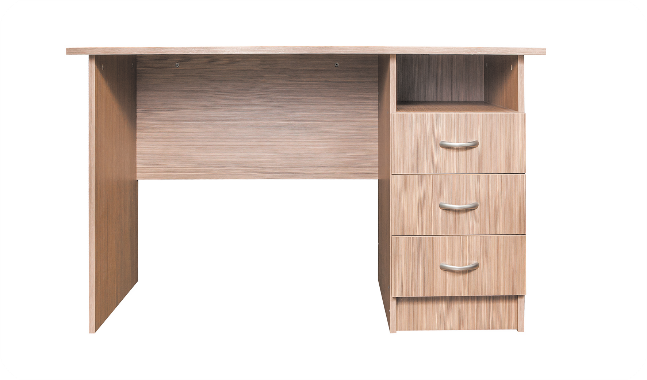 There’s ____ in the room.
a desk
a bed
There are ____ in the room.
c
d
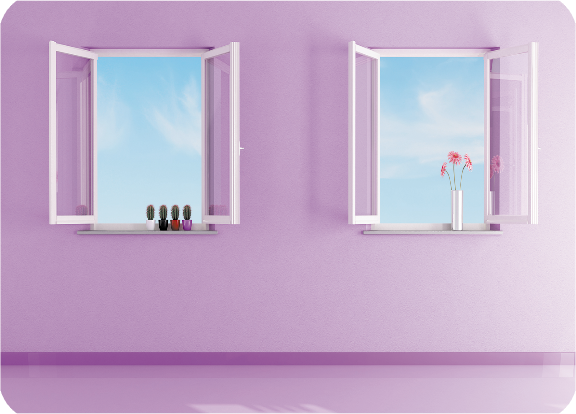 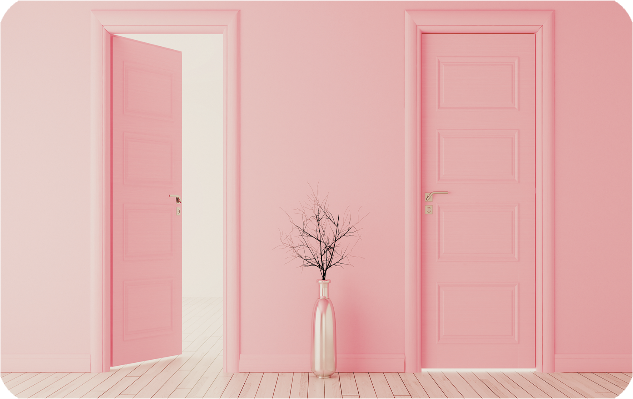 two windows
two doors
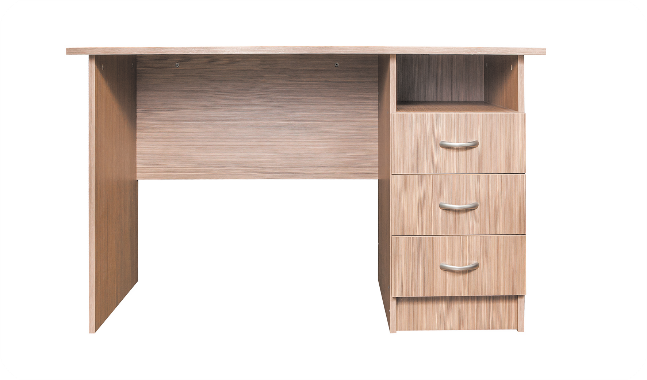 a desk
There’s a desk in the room.
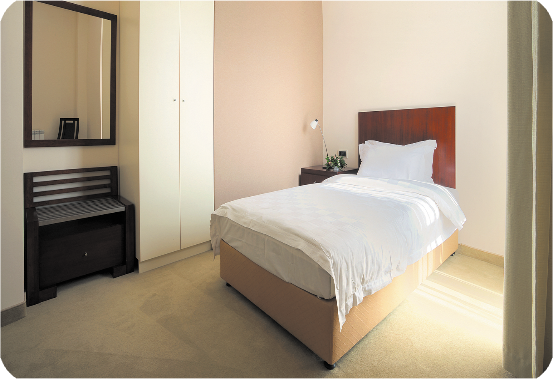 a bed
There’s a bed in the room.
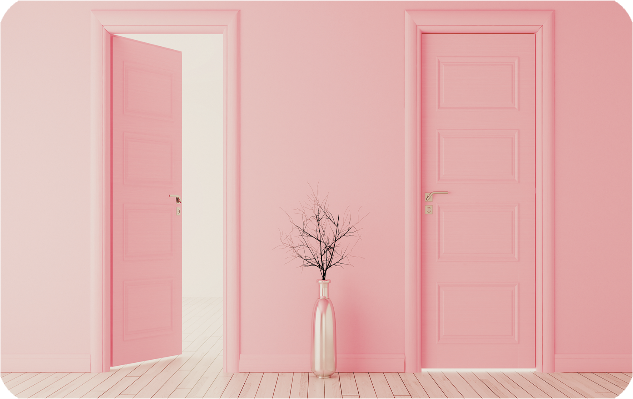 two doors
There are two doors in the room.
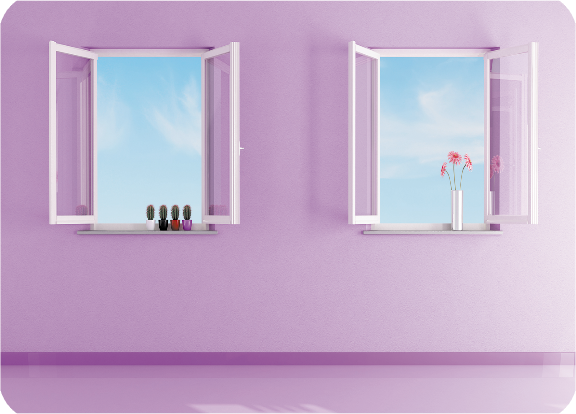 two windows
There are two windows in the room.
3. Let’s talk
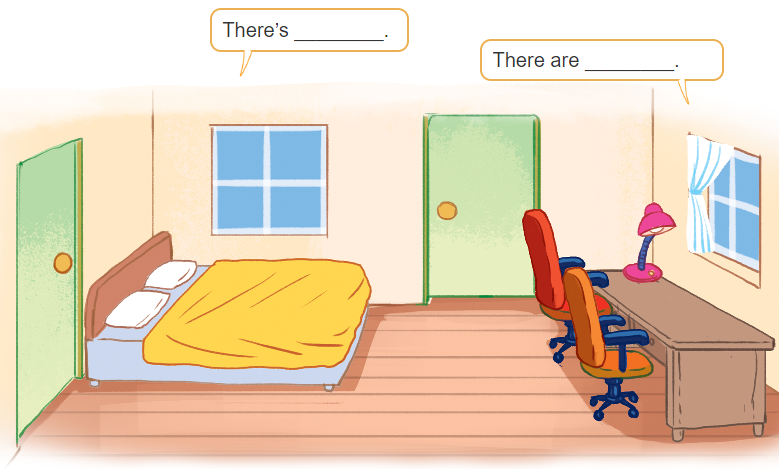 3. Let’s talk
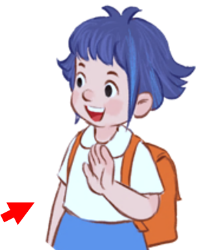 There are two windows 
in the room.
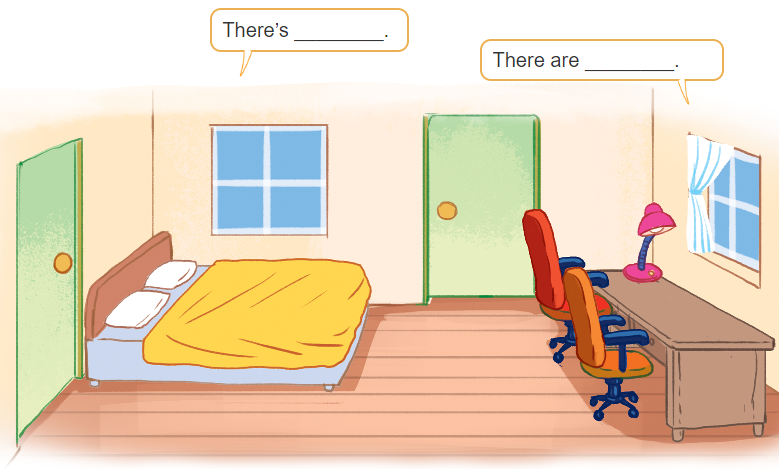 There’s a bed
 in the room
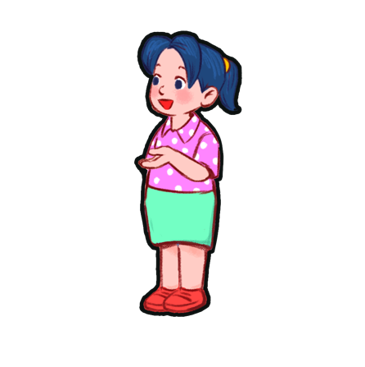 3. Let’s talk
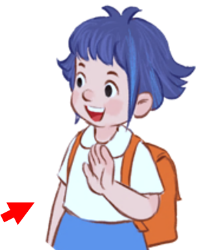 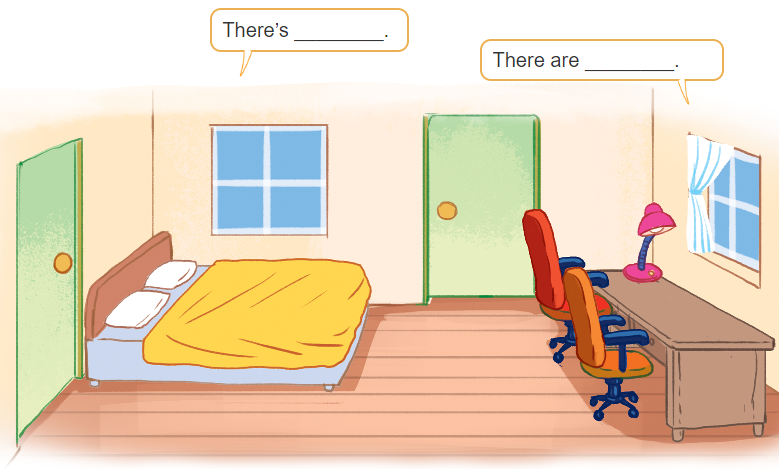 There’s a lamp 
in the room.
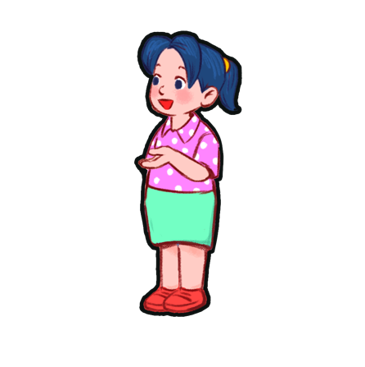 There are two chairs in the room.
3. Let’s talk
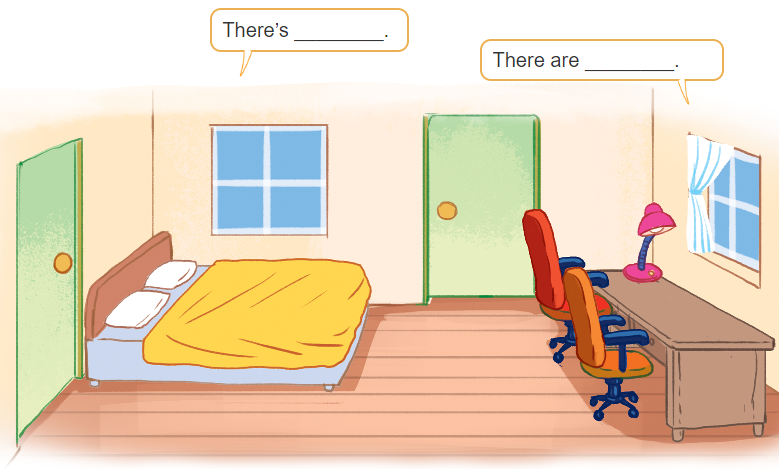 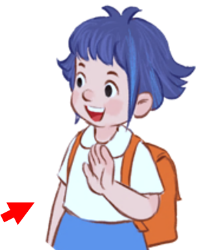 Bùi Liễu
There is a desk
 in the room.
There are two doors 
in the room.
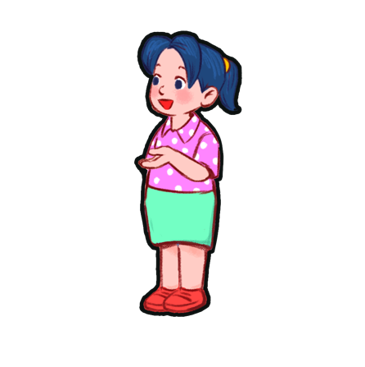 Wrap up
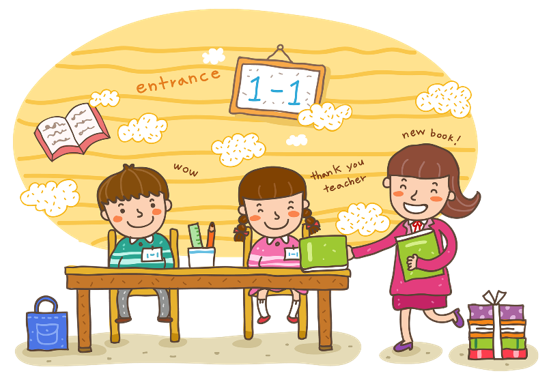 Vocabulary
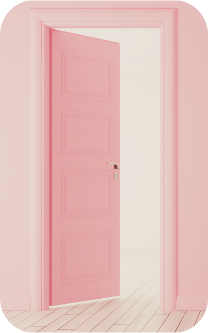 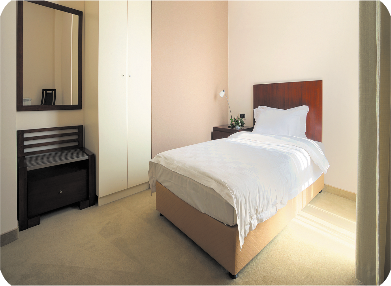 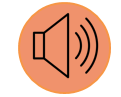 bed
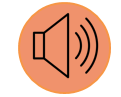 door
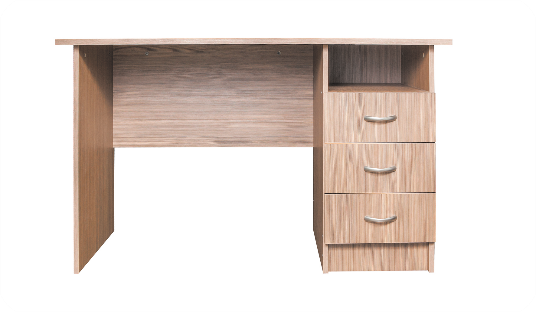 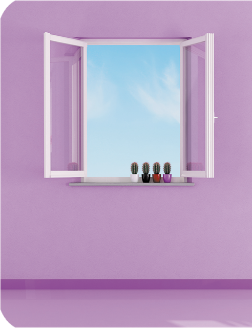 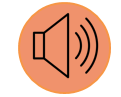 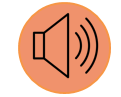 window
desk
Structures
Cách nói về số lượng đồ vật ở trong phòng.
- There’s ____ in the room.
- There are ____ in the room.
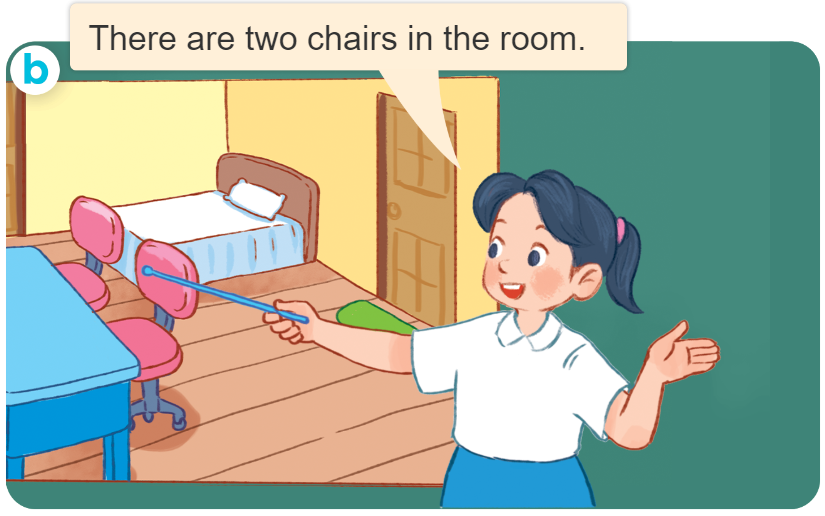 ( Có 1 ____ ở trong phòng)
(Có _______ ở trong phòng
there’s = there is
Homework
Learn by heart all the new words.
Read again the dialogue in part 1.
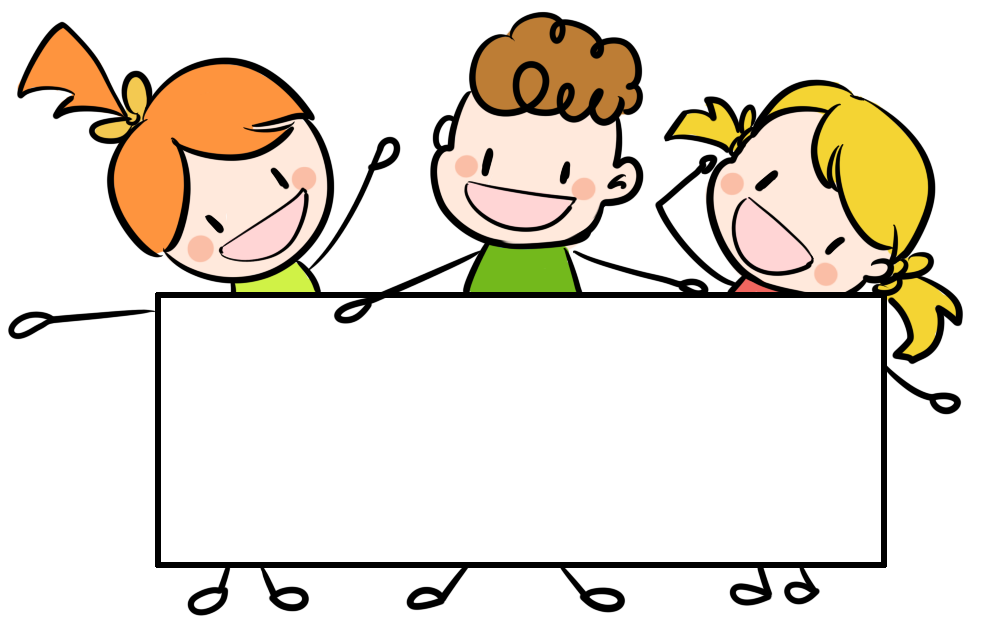 Thank you!